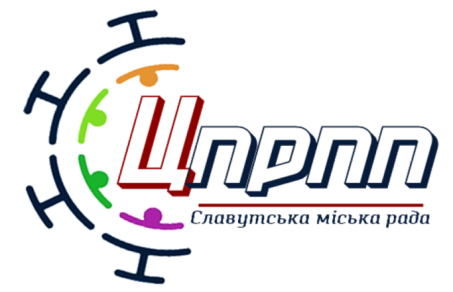 Особливості викладання «Природничої» освітньої галузі в контексті НУШ
Консультант КУ «ЦПРПП»
 Світлана КМИТЮК
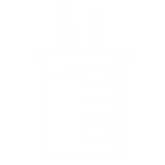 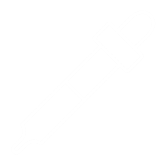 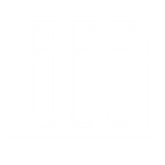 Нормативне забезпечення:
Концепція Нової Української Школи 
(2016 рік)
Закон України 
«Про повну загальну середню освіту» 
(2020 рік)
Закон України 
«Про освіту» (2017 рік)
безпечне освітнє середовище, якість освітньої діяльності, формування компетентностей, 
різні види оцінювання, 
постійне підвищення педагогічної майстерності
автономія, академічна свобода, право на різні форми здобуття освіти, вільний вибір закладу освіти, безперервний професійний розвиток
децентралізація, сучасне освітнє середовище, новий зміст освіти орієнтований на формування компетентностей, педагогіка партнерства, орієнтація на потреби учня, професійне зростання
Державний стандарт базової середньої освіти
(2020 рік)
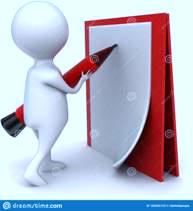 Типова освітня програма для 
5-9 класів ЗЗСО 
(2021 рік)
рівний доступ до освіти, компетентнісний підхід, формування цінностей, академічна доброчесність, пріоритет інтересів учня, атмосфера довіри, конструктивна взаємодія
освітня програма, модельна програма, навчальні програми предметів, 
інтегровані курси
2
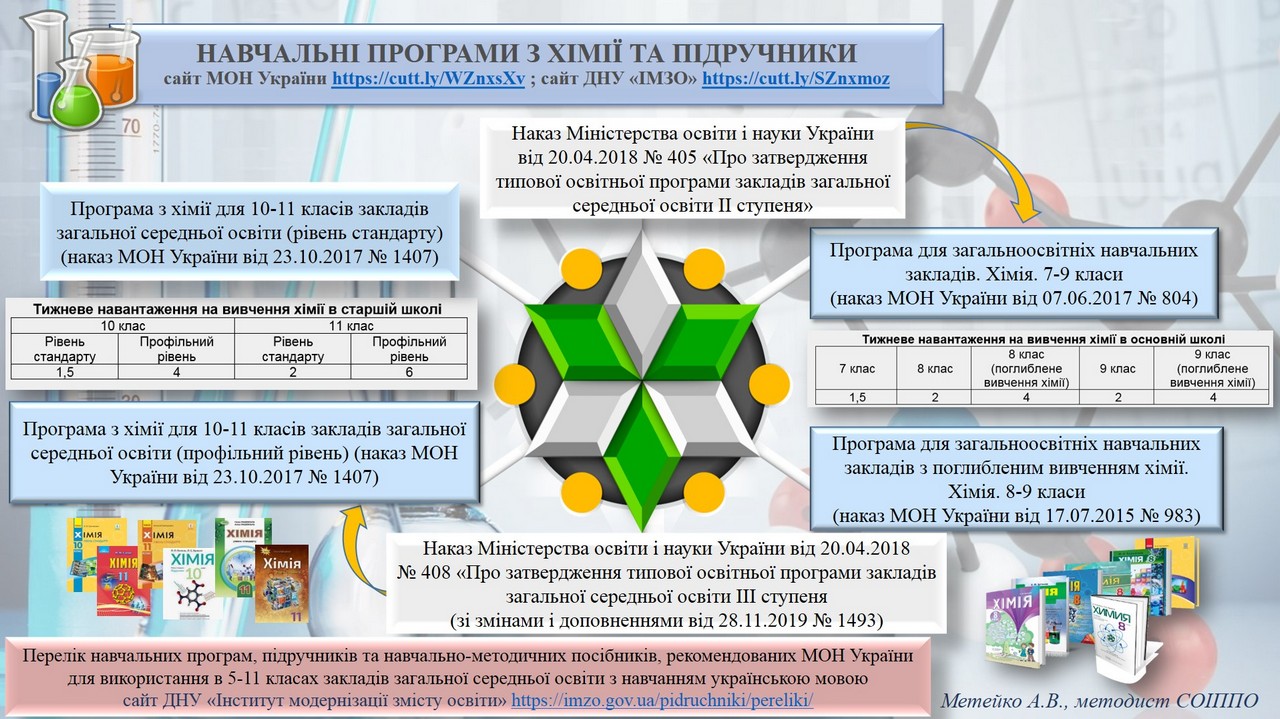 3
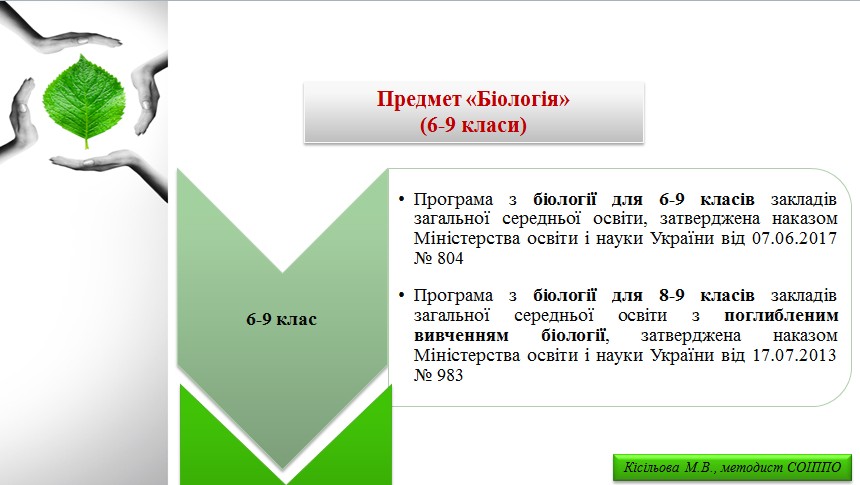 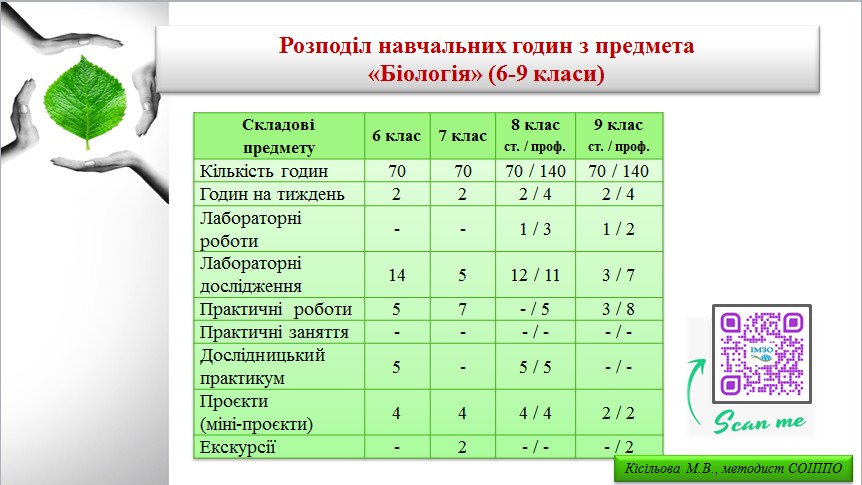 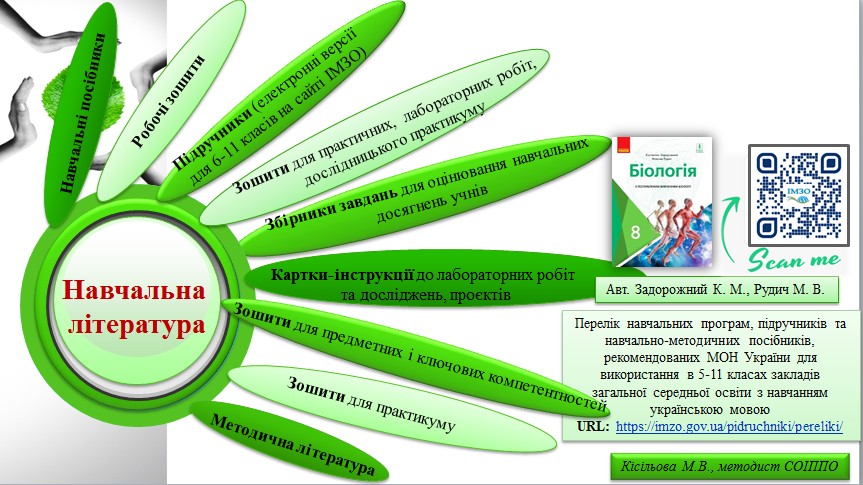 4
Організація ефективного навчання:
Зворотній зв’язок:
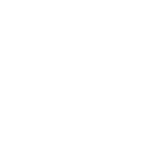 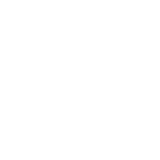 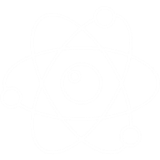 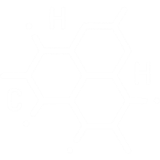 онлайн-дошки
сервіси інтерактивних вправ
платформа
освітні платформи
Google клас
«На урок»,«Всеосвіта»
Jamboard, 
Padlet,
Linoit
сайт
Wordwall,LearningApps
Всеукраїнська школа онлайн
5
Безпека життєдіяльності під час проведення занять в кабінеті хімії/біології, інтегрованого курсу «Пізнаємо природу»
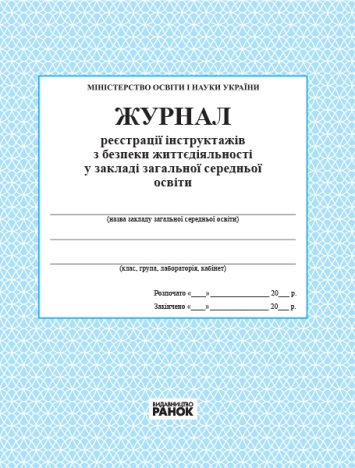 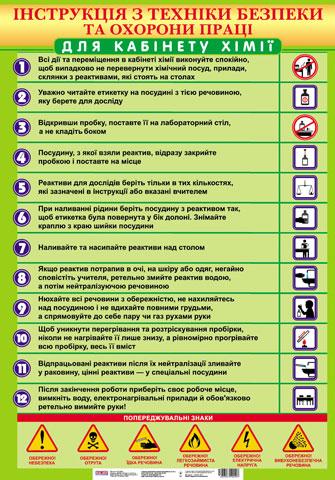 Оновлення інструктажів 1 раз на 5 років!!!
6
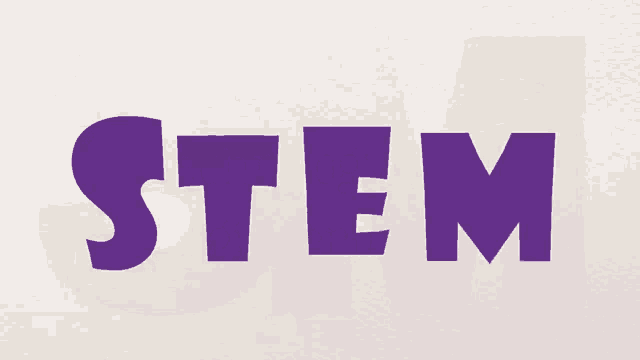 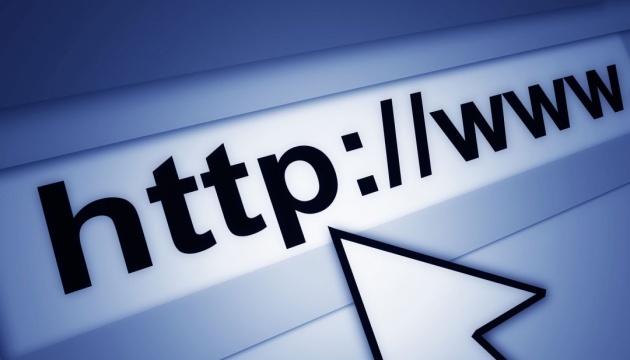 7
Оцінювання результатів навчання учнів
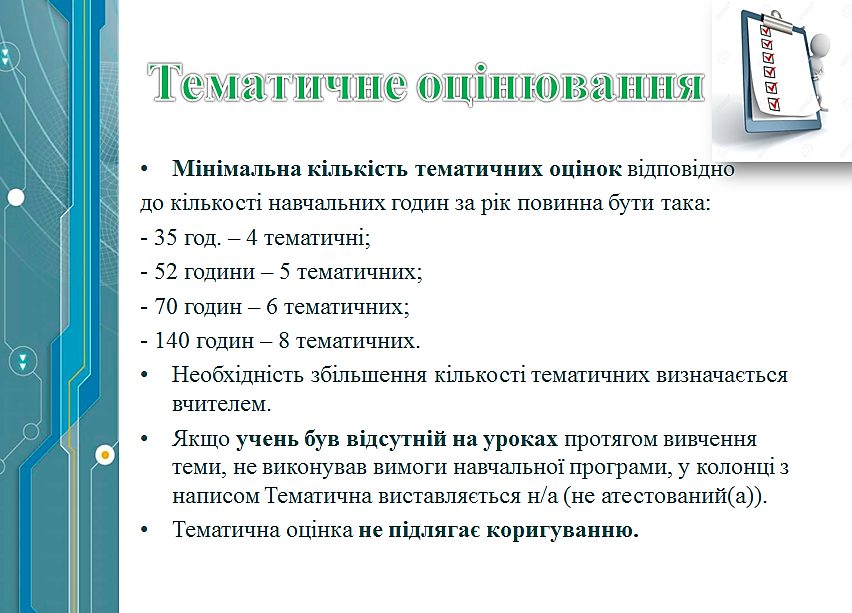 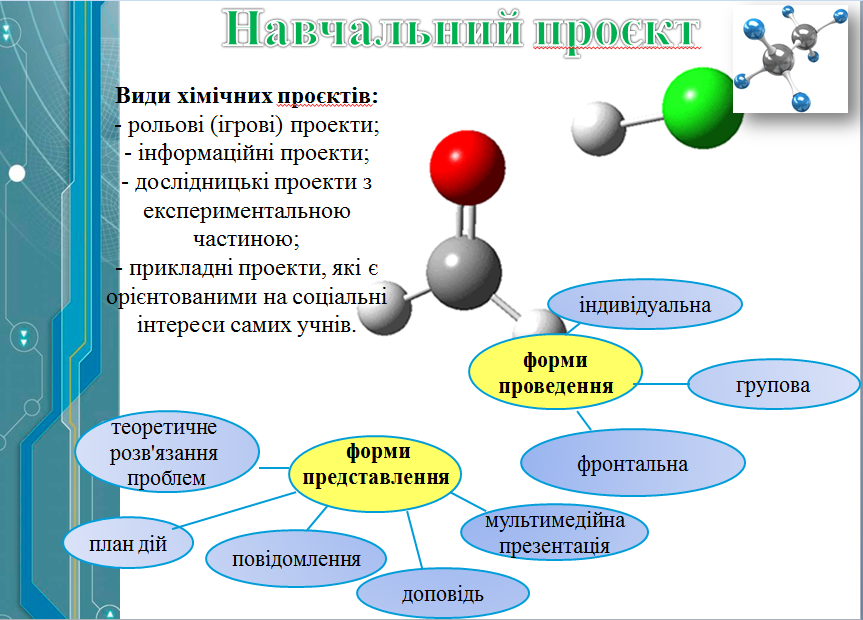 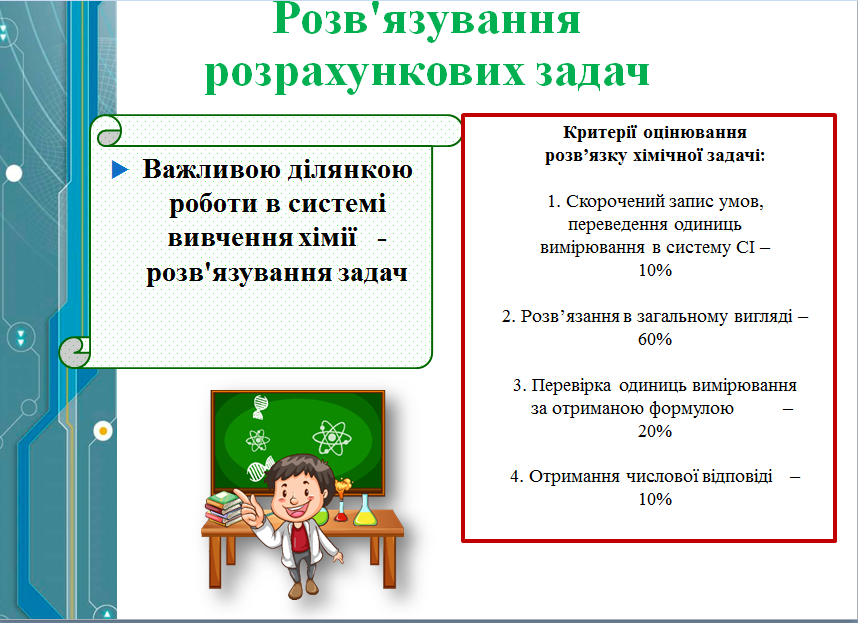 8
Діагностичні та тренувальні вправи за матеріалами Всеукраїнської школи онлайн
Тести з природознавства 5 клас,  https://docs.google.com/document/d/1_wiwEK4ooa--voO6kJCB7Q3xzh45mpfj/edit?usp=share_link&ouid=115869744977459228285&rtpof=true&sd=true
Тести з біології 6-7 класи, https://docs.google.com/document/d/12b376WhA0JMqr9iPqUNgbiWYAFogB9Ta/edit?usp=share_link&ouid=115869744977459228285&rtpof=true&sd=true
Тести з хімії 7 клас,  https://docs.google.com/document/d/1jy-C2edhOE67bcBSZ5ITFggx-3jMwf2f/edit?usp=share_link&ouid=115869744977459228285&rtpof=true&sd=true
Тести з біології  8 клас,  https://docs.google.com/document/d/1-Fzy_rglYaXpQyDI7EFD0XXgzz5PzkXr/edit?usp=sharing&ouid=115869744977459228285&rtpof=true&sd=true
Тести з хімії 8 клас,  https://docs.google.com/document/d/102-HDKOOuFNCDfaBsBDNBDGubv7DJ56C/edit?usp=sharing&ouid=115869744977459228285&rtpof=true&sd=true
Тести з біології  9 клас, https://docs.google.com/document/d/1303eZRw_b7XGA5Roee574zK5ZzbIehyn/edit?usp=sharing&ouid=115869744977459228285&rtpof=true&sd=true
Тести з хімії 9 клас, 
https://docs.google.com/document/d/1tE8Phf4P9BbO5bfaKBmdMlchhR3Lgo55/edit?usp=sharing&ouid=115869744977459228285&rtpof=true&sd=true
9
Формувальне оцінювання
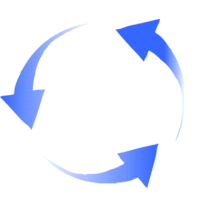 10
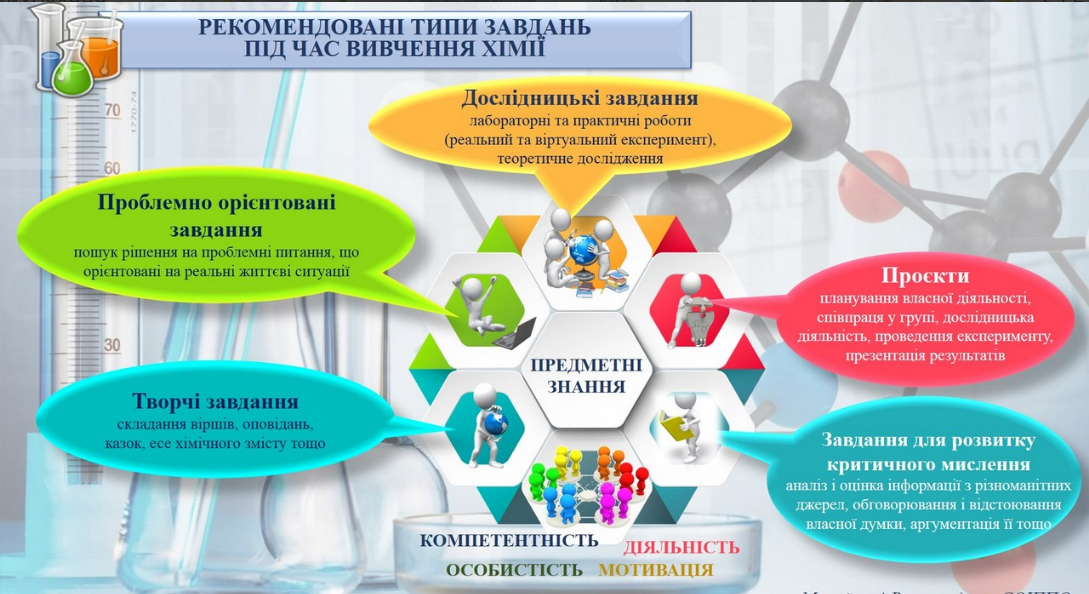 11
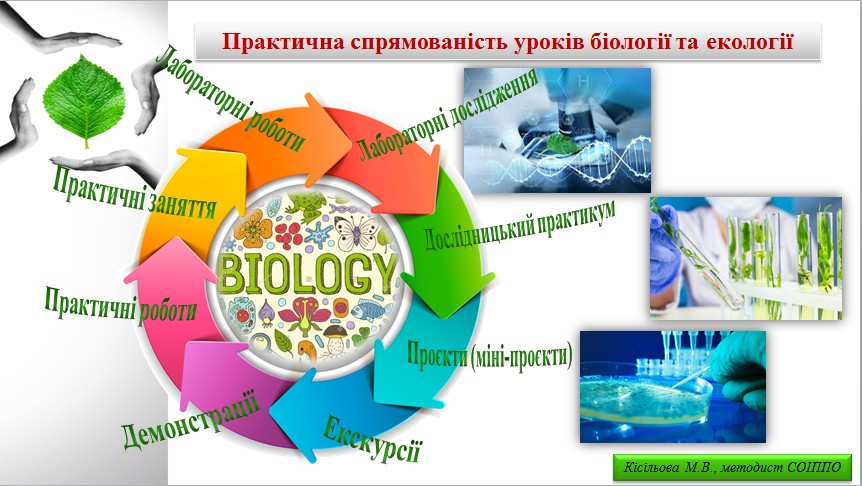 12
Виклад матеріалу на уроках хімії
 Забава Л. Особливості писемної наукової мови. – К.: НУКМА.
13
Інтегрований курс «Пізнаємо природу» 5-6 класи
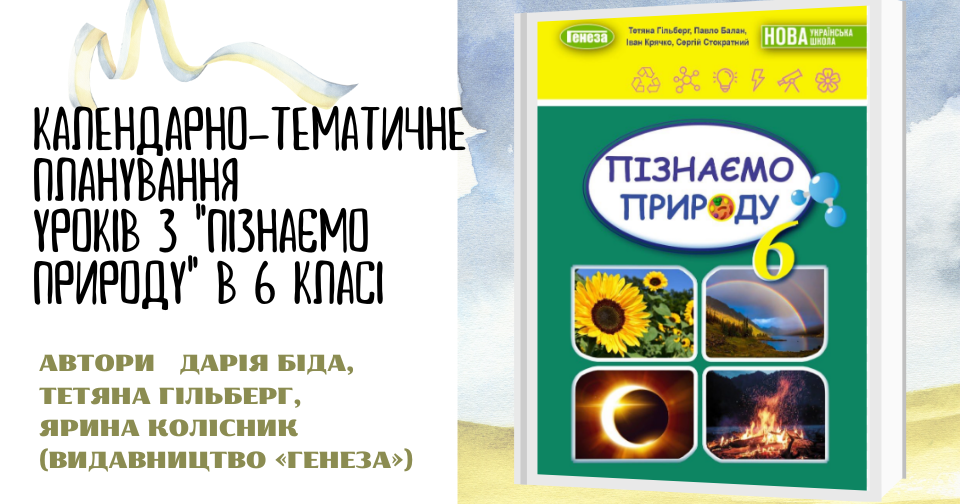 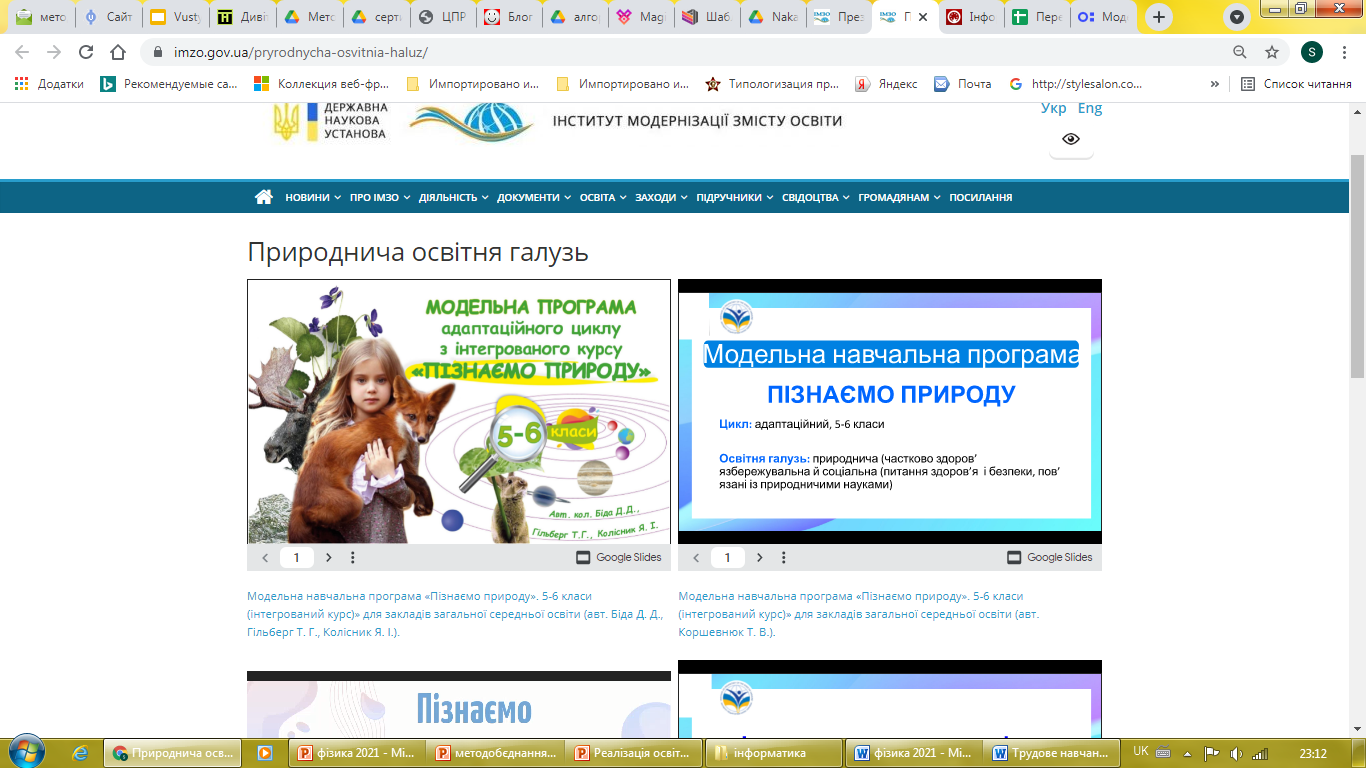 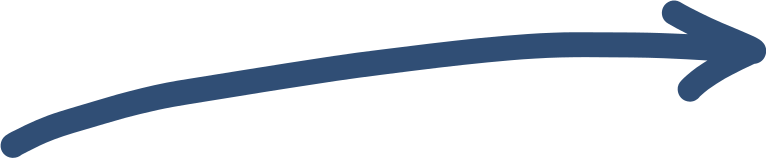 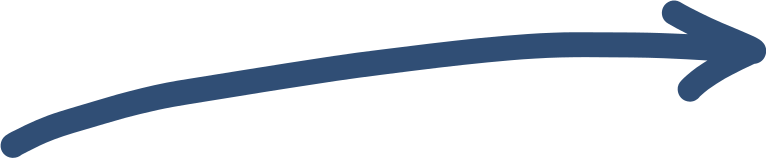 Рекомендовано – 2 години на тиждень
Звертається особлива увага вчителів біології, що у 2023/2024н.р. (і в наступних роках) предмет «Біологія» у 6 класі не вивчається!!!
14
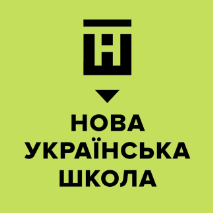 Оцінювання навчальних досягнень учнів 5-6 класів, які здобувають освіту відбувається відповідно до нового Державного стандарту базової середньої освіти
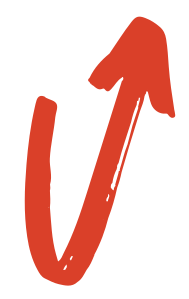 Загальні критерії 
оцінювання результатів навчання учнів 5-6 класів,
Характеристика результатів навчальної діяльності
15
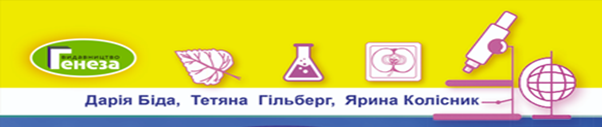 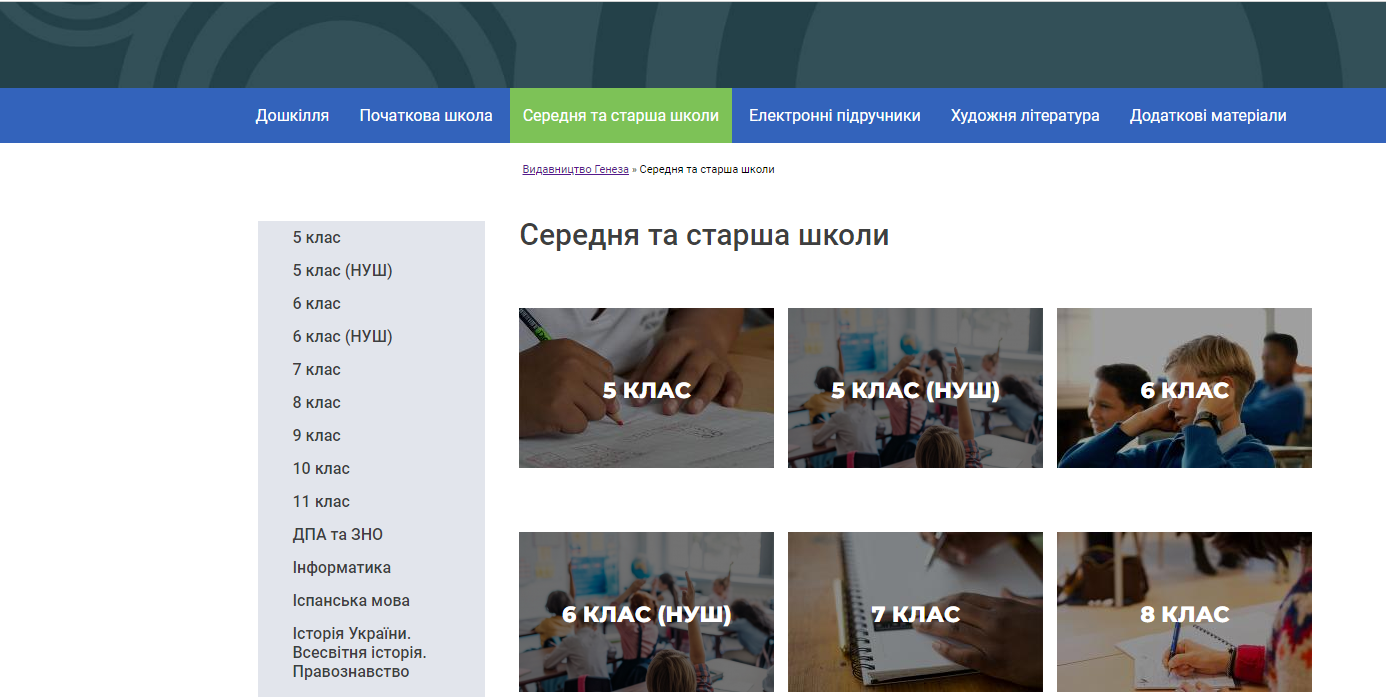 16
Особливості організації освітнього процесу у 7-9 х класах 
в умовах реалізації концепції «Нова українська школа»для закладів загальної середньої освіти
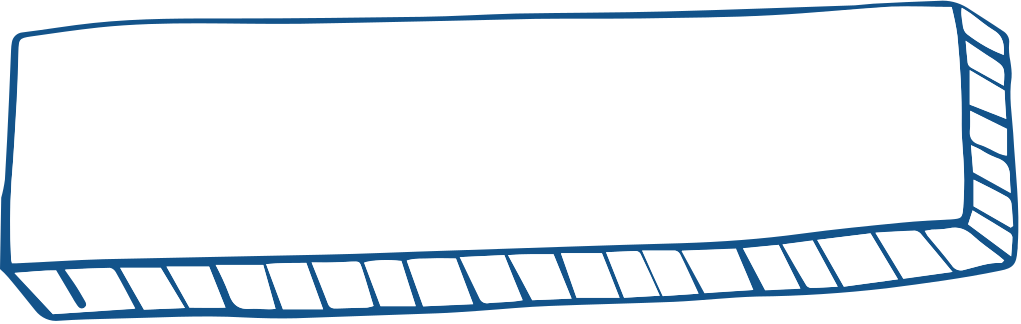 Природнича освітня галузь
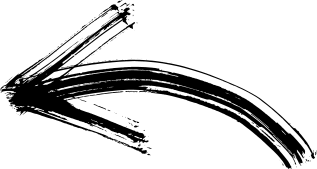 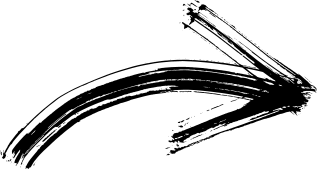 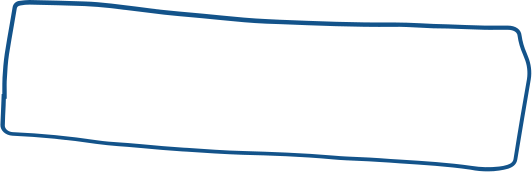 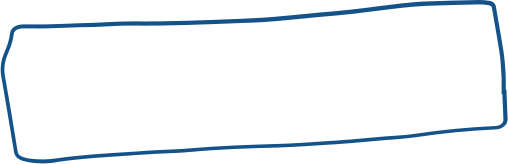 окремі предмети – біологія, географія, фізика, 
хімія
інтегрований курс 
«Природничі науки»
Лист МОН України №1/11938-23 від 11.08.2023 року 
https://znayshov.com/News/Details/metodychni_rekomendatsii_mon_ukrainy_dlia_pilotnykh_zakladiv_zahalnoi_serednoi_osvity
17
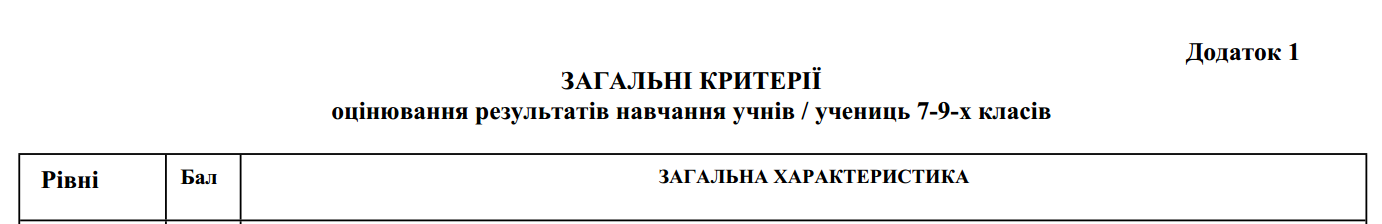 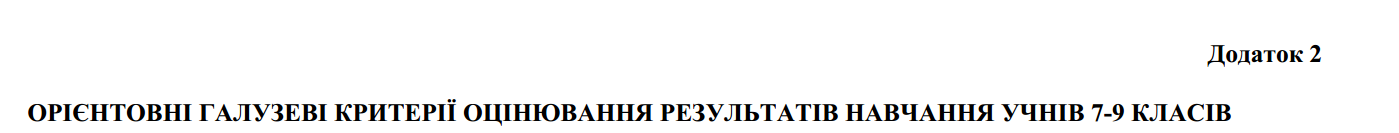 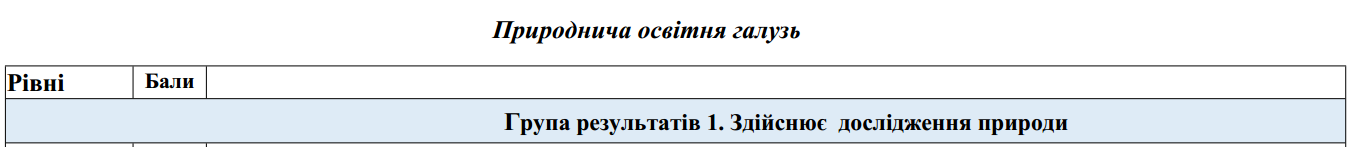 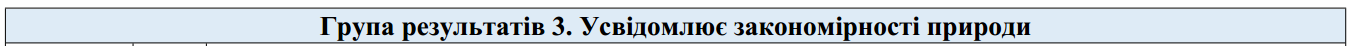 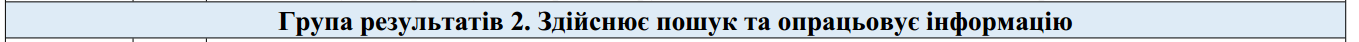 18
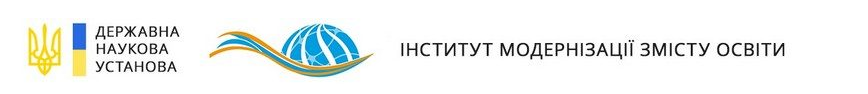 Модельні освітні програми
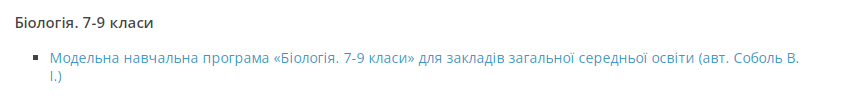 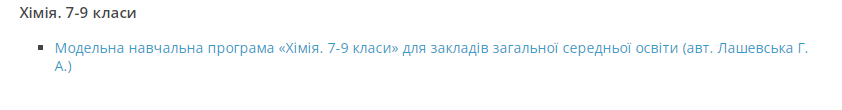 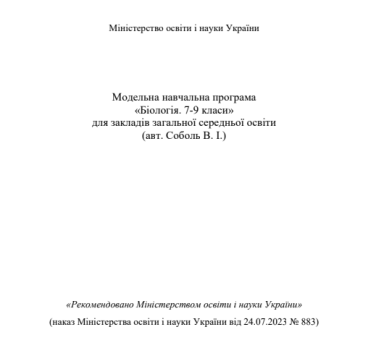 19
https://imzo.gov.ua/model-ni-navchal-ni-prohramy/pryrodnycha-osvitnia-haluz/
Всеукраїнський конкурс-захист науково-дослідницьких робіт учнів-членів Малої академії наук України
ПЕРЕЛІК НАУКОВИХ ВІДДІЛЕНЬ, У ЯКИХ Проводився 
III ЕТАП ВСЕУКРАЇНСЬКОГО КОНКУРСУ-ЗАХИСТУ 
НАУКОВО-ДОСЛІДНИЦЬКИХ РОБІТ 
УЧНІВ–ЧЛЕНІВ МАЛОЇ АКАДЕМІЇ НАУК УКРАЇНИ У 2023 РОЦІ
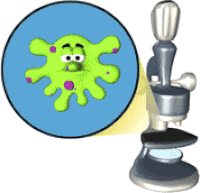 JASU 2023 — Powered by E-NNOVATE
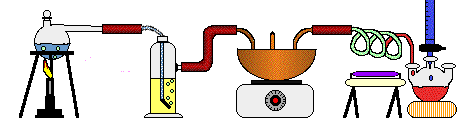 20
Підвищення кваліфікації педагогічних працівників
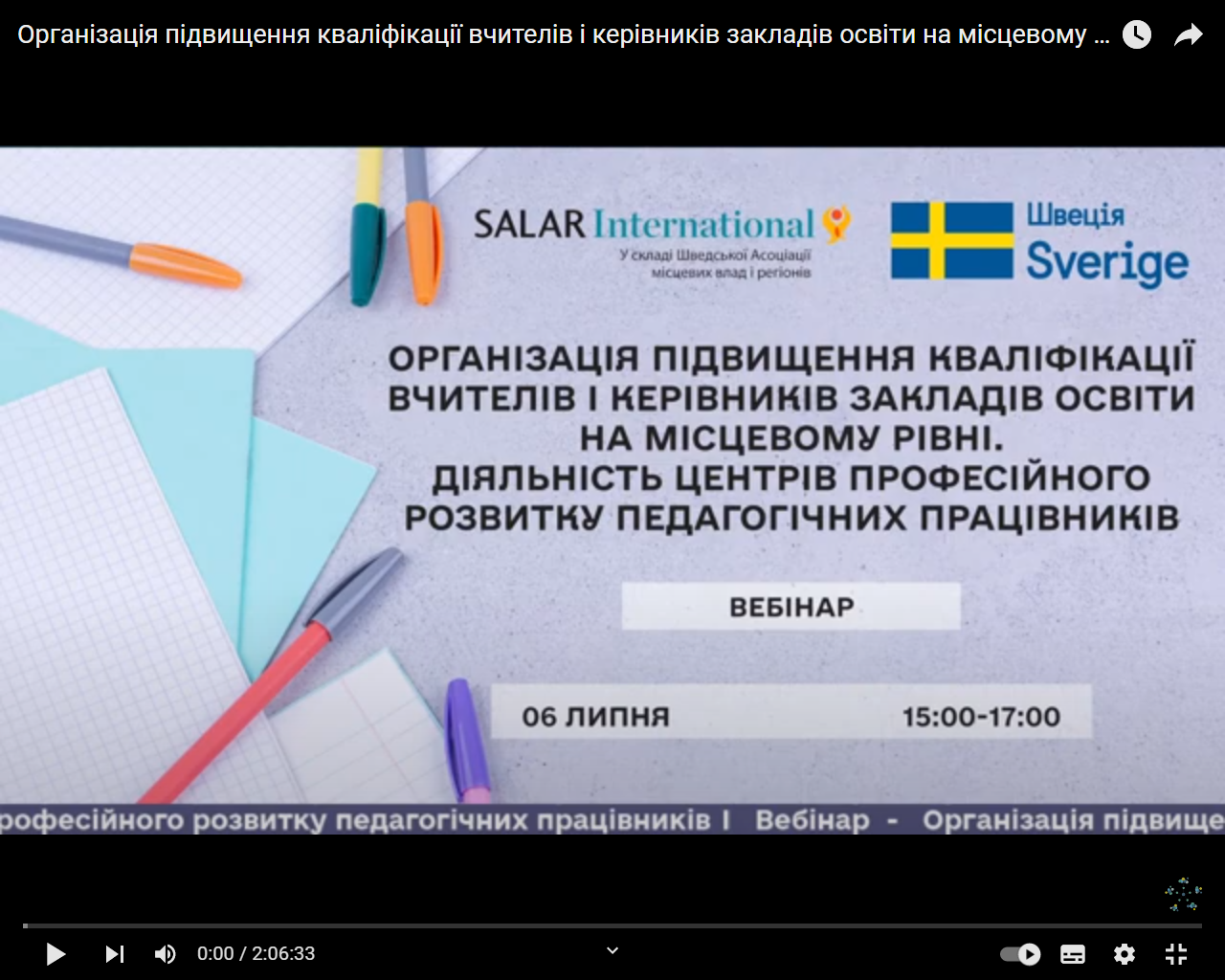 21
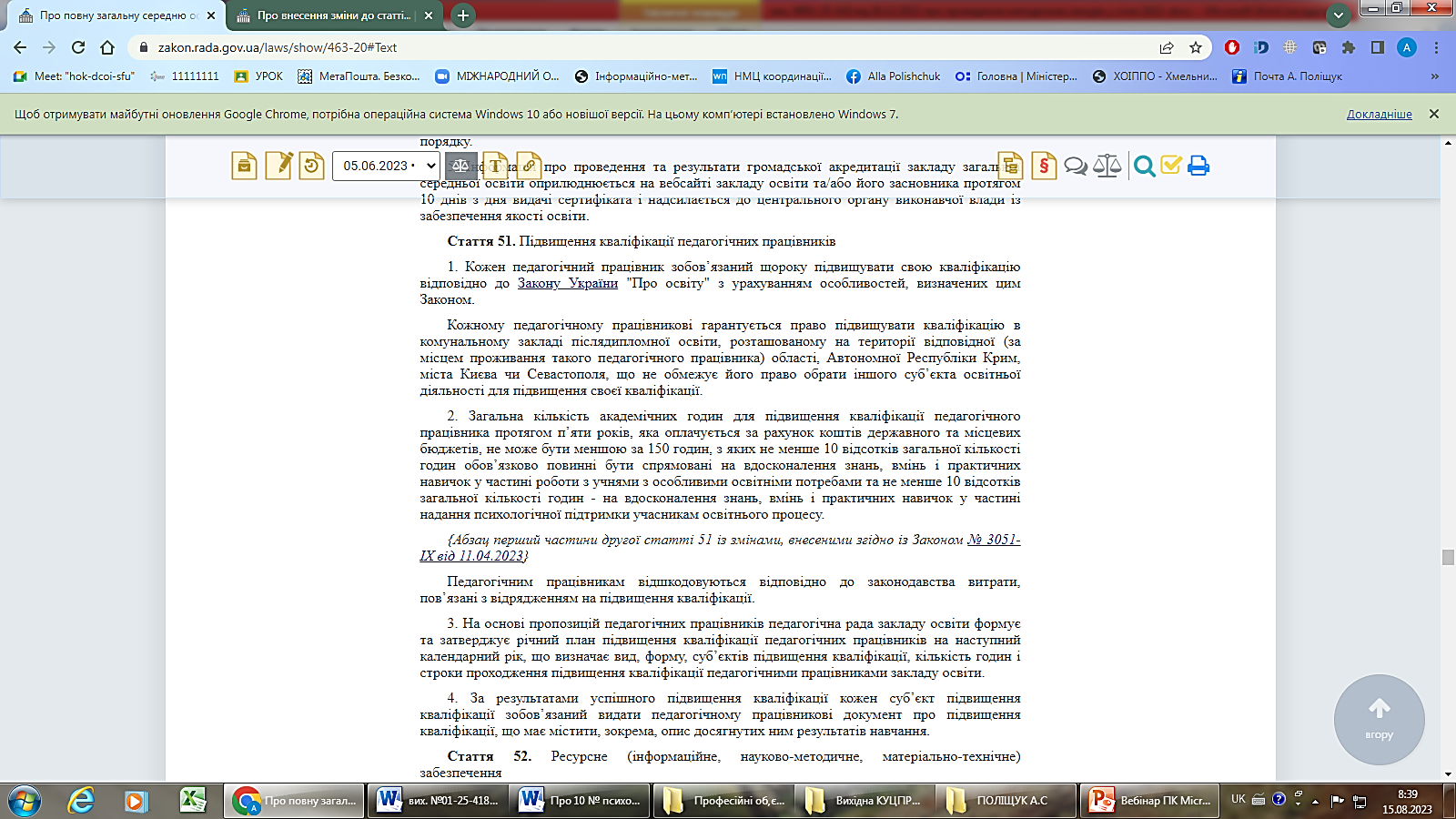 Інклюзивна
 освіта
10%
10%
22
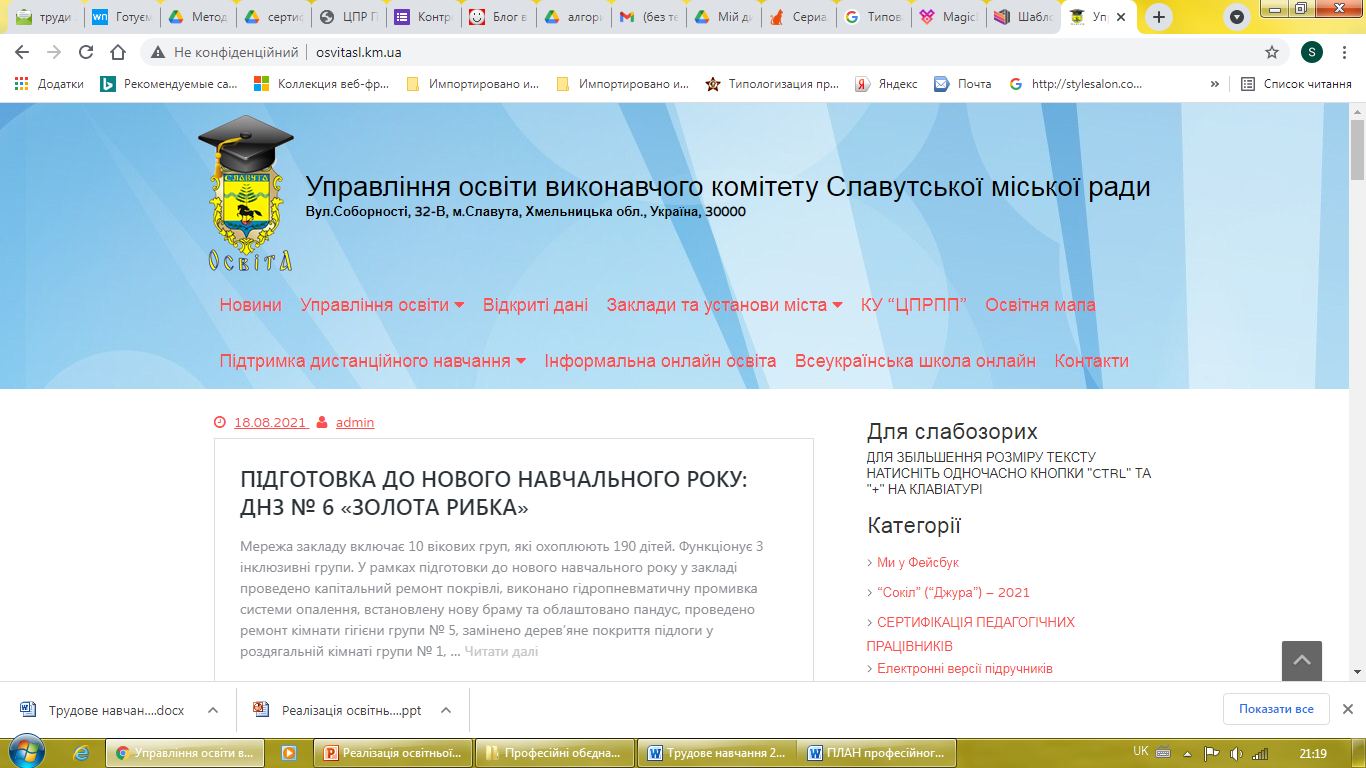 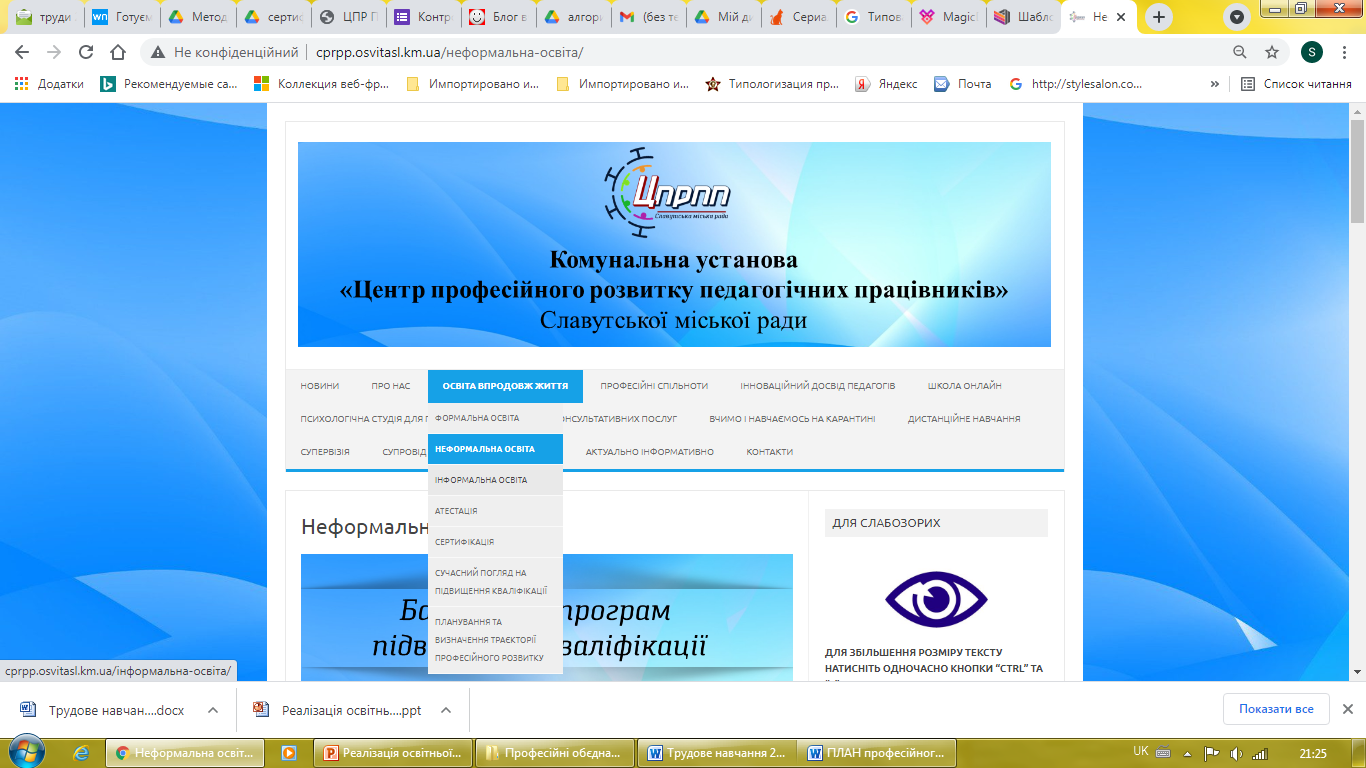 23
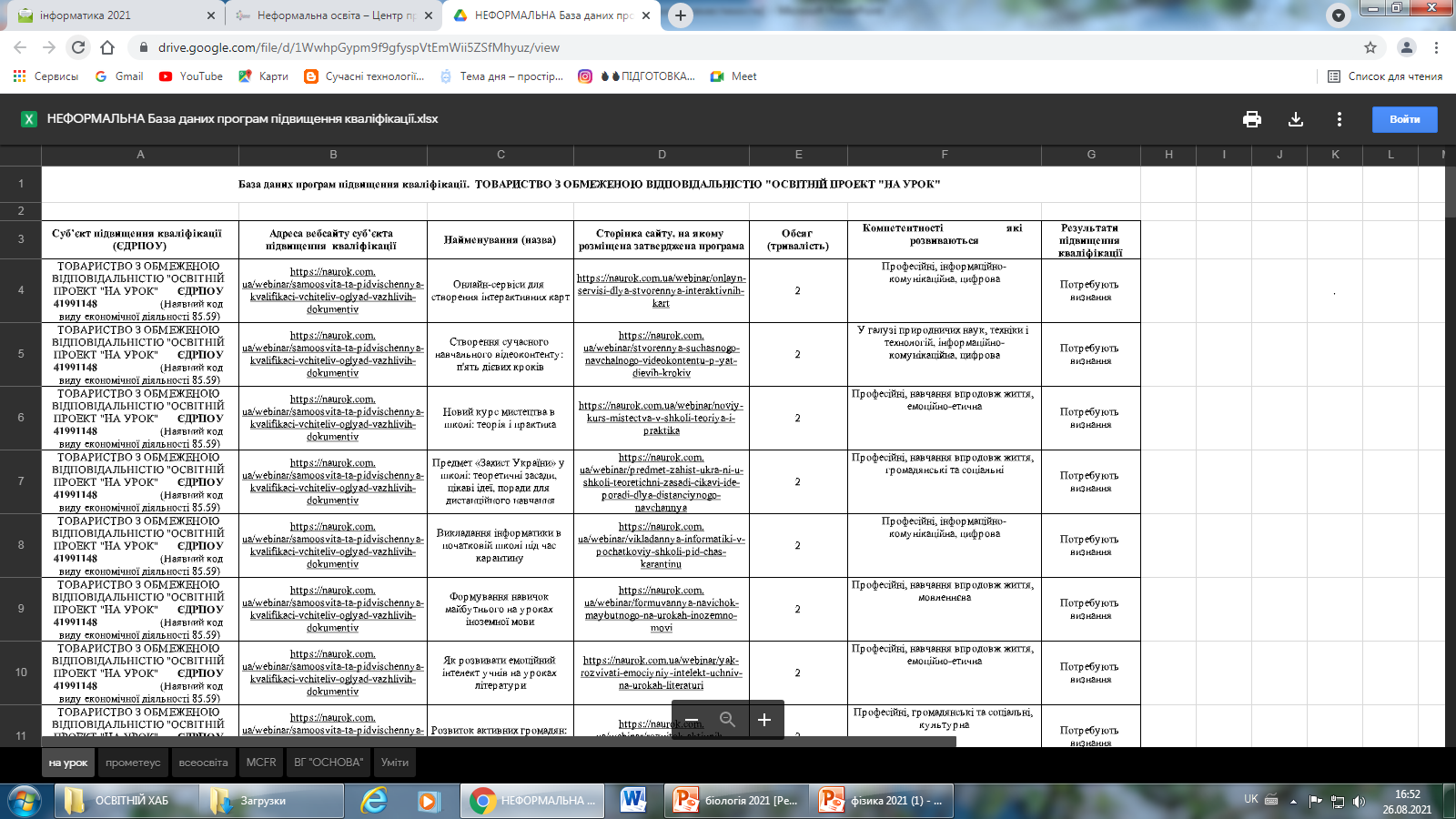 24
14.6.21
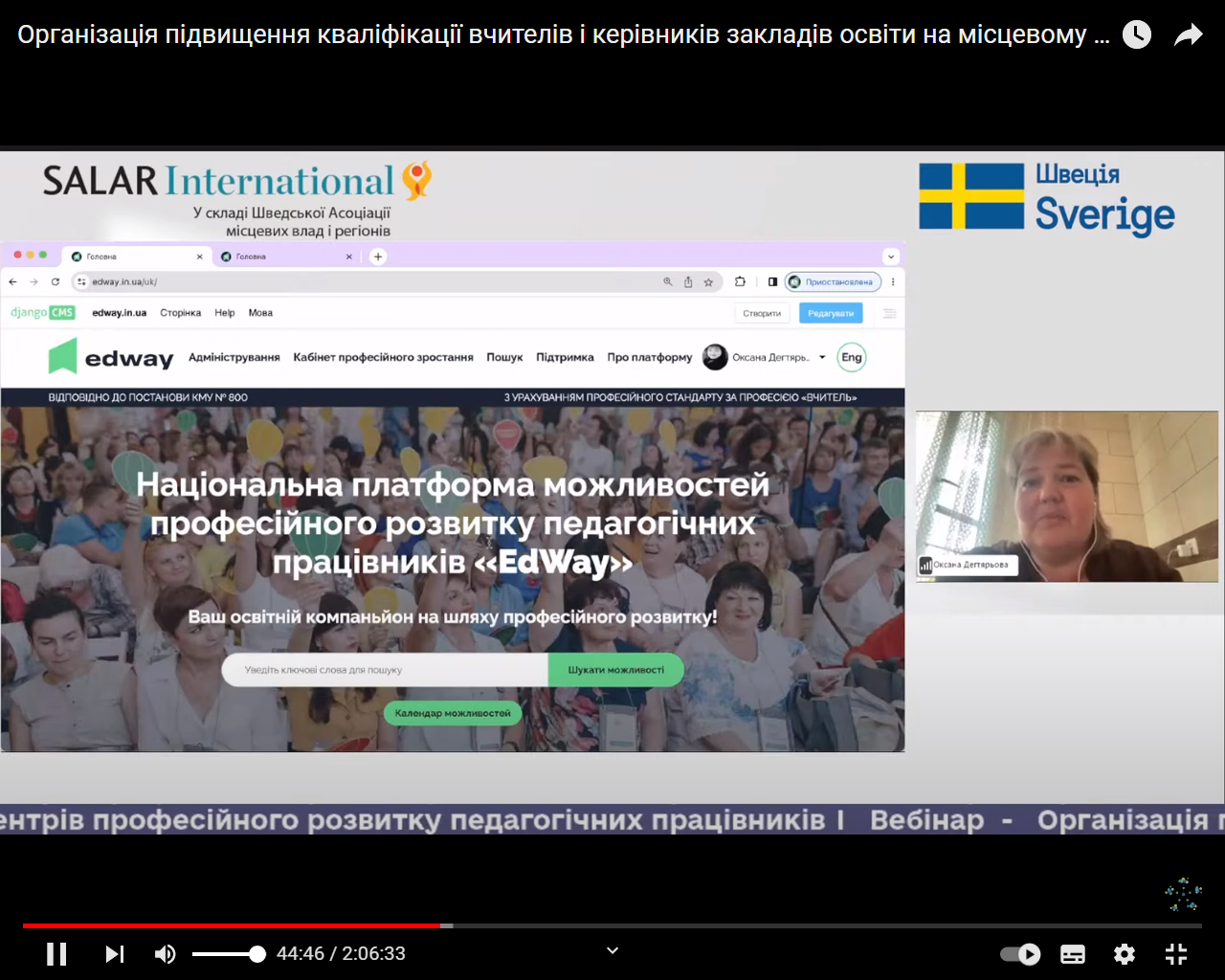 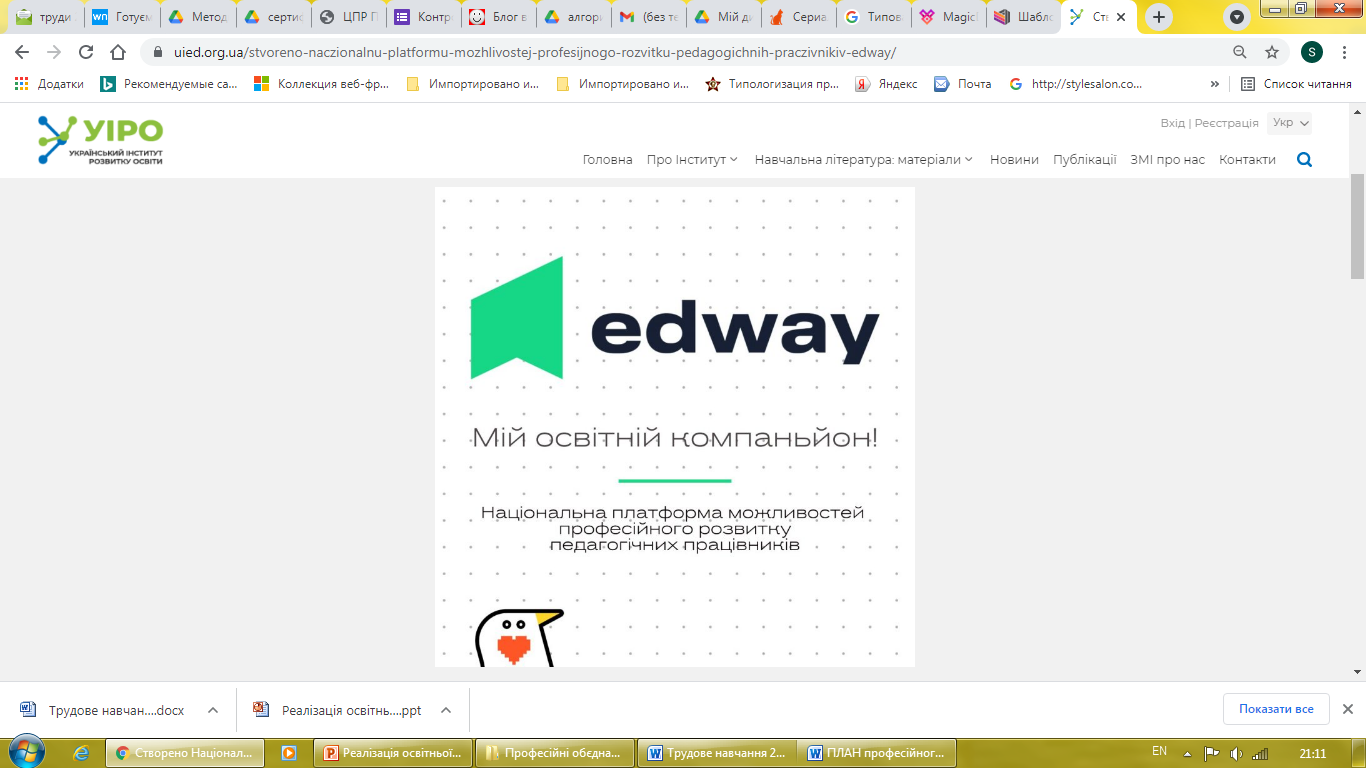 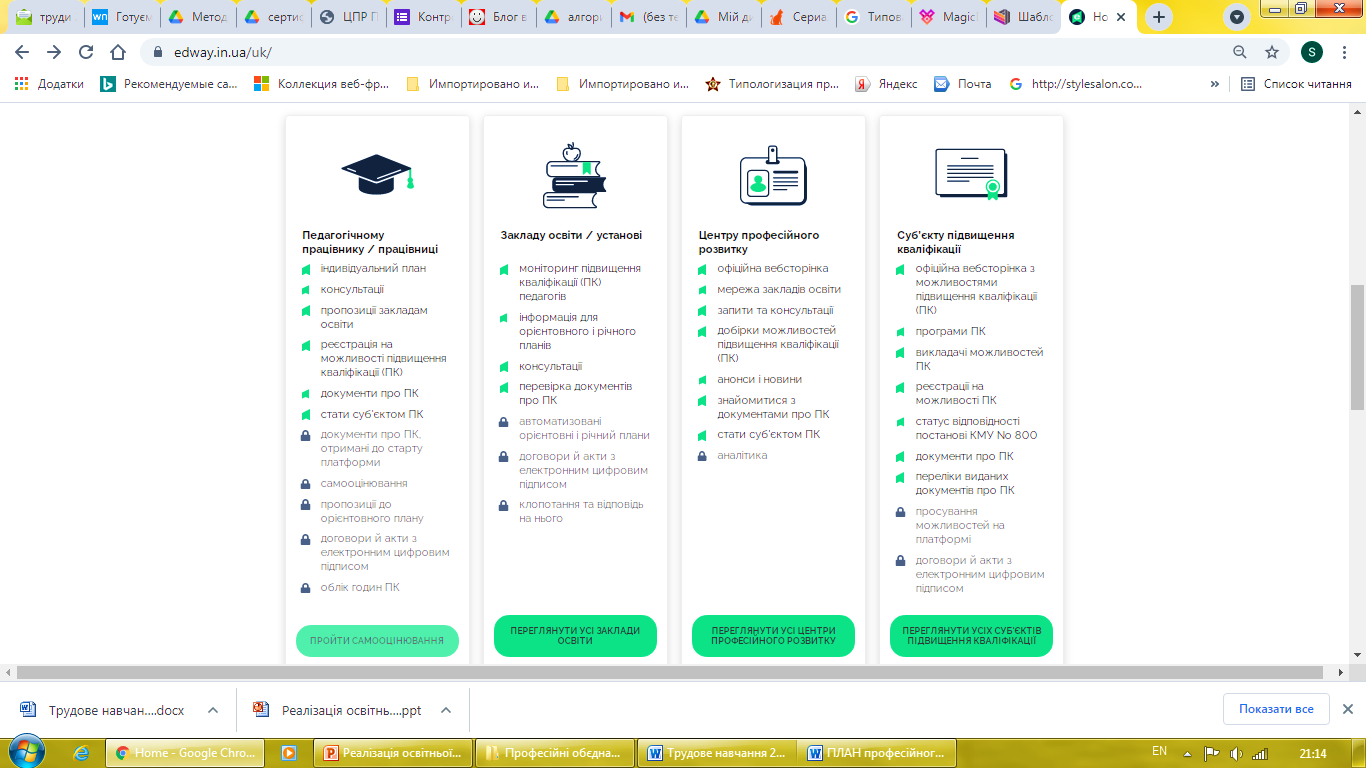 25
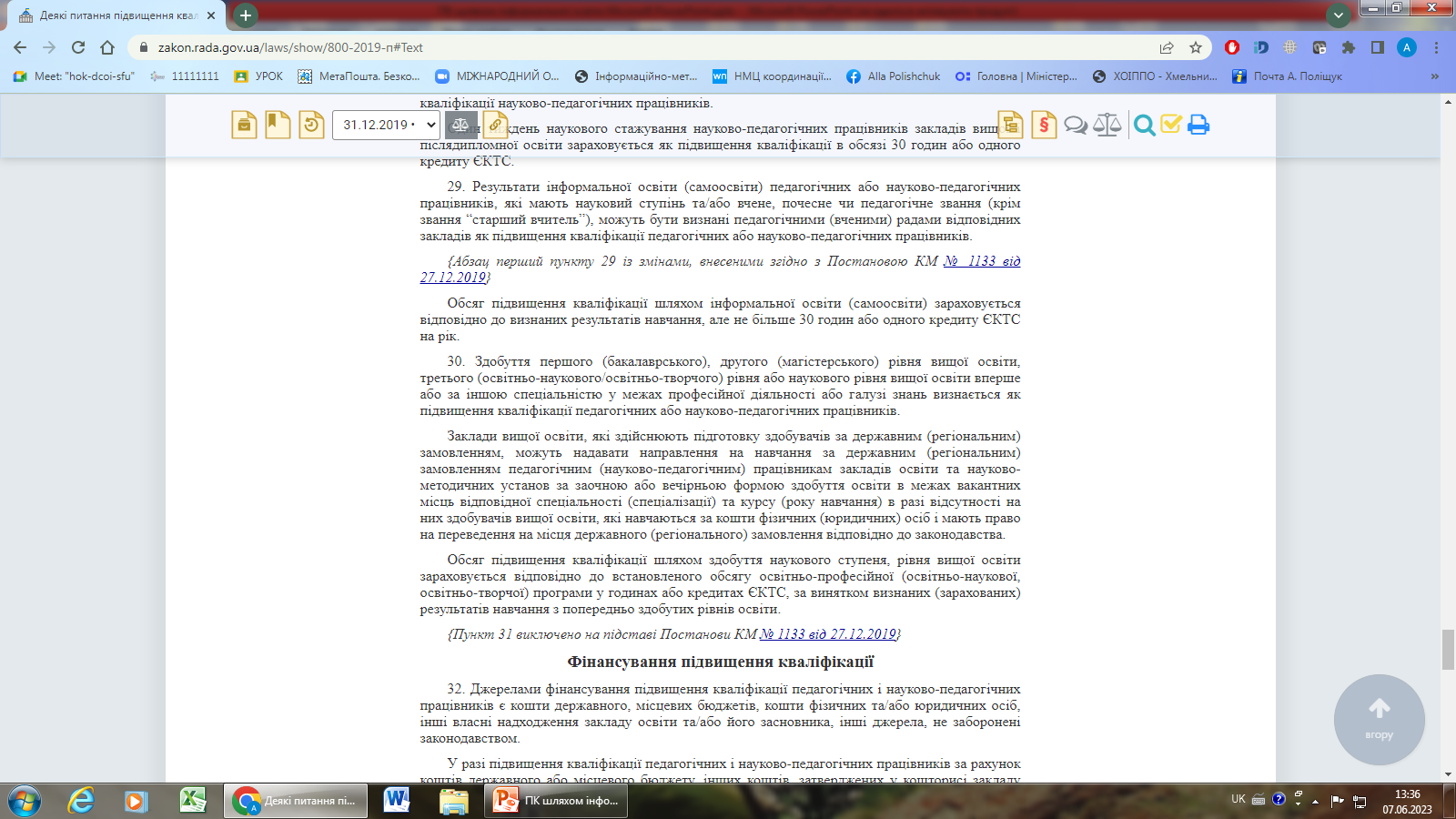 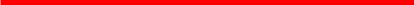 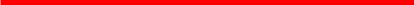 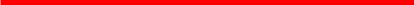 26
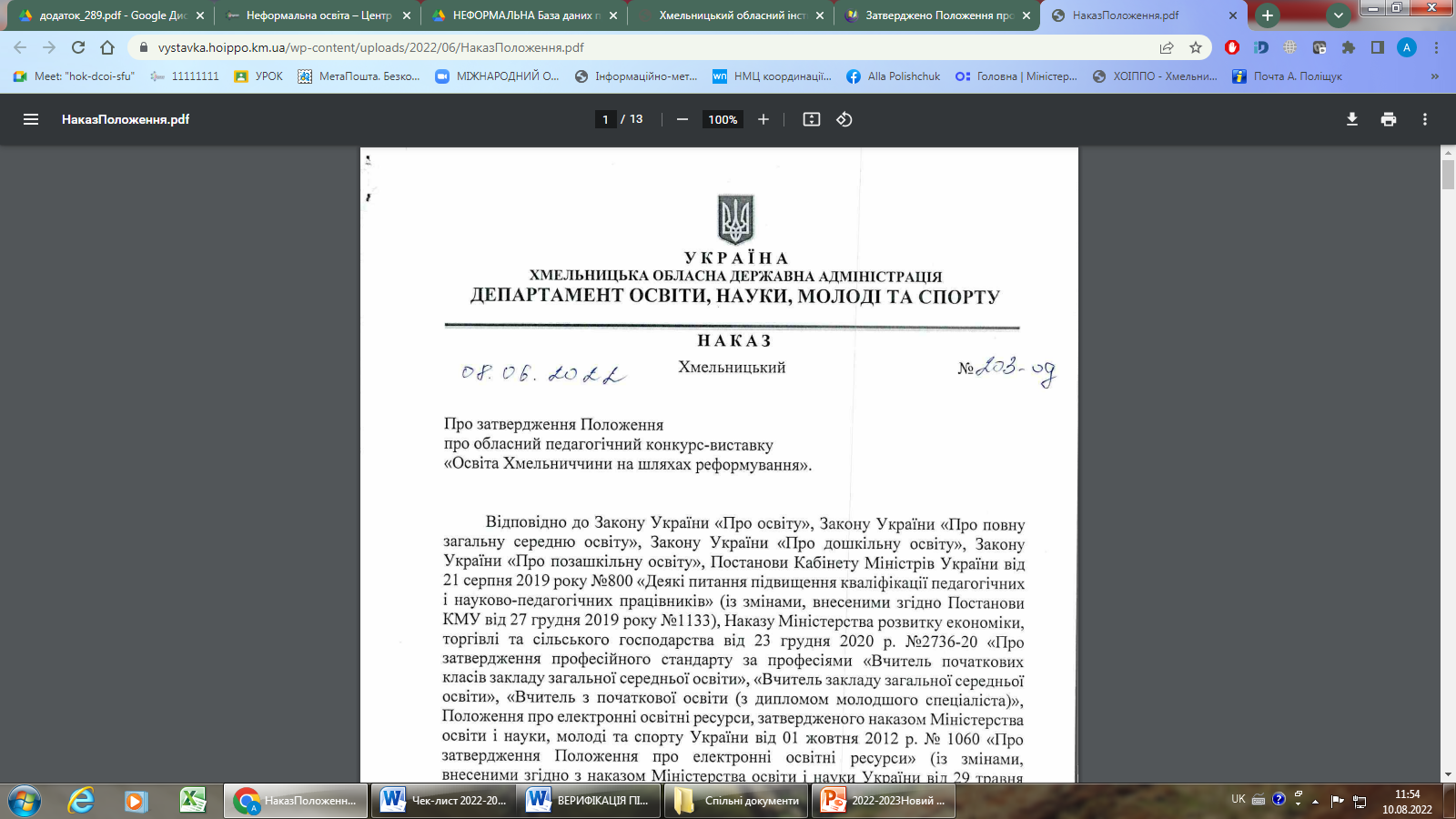 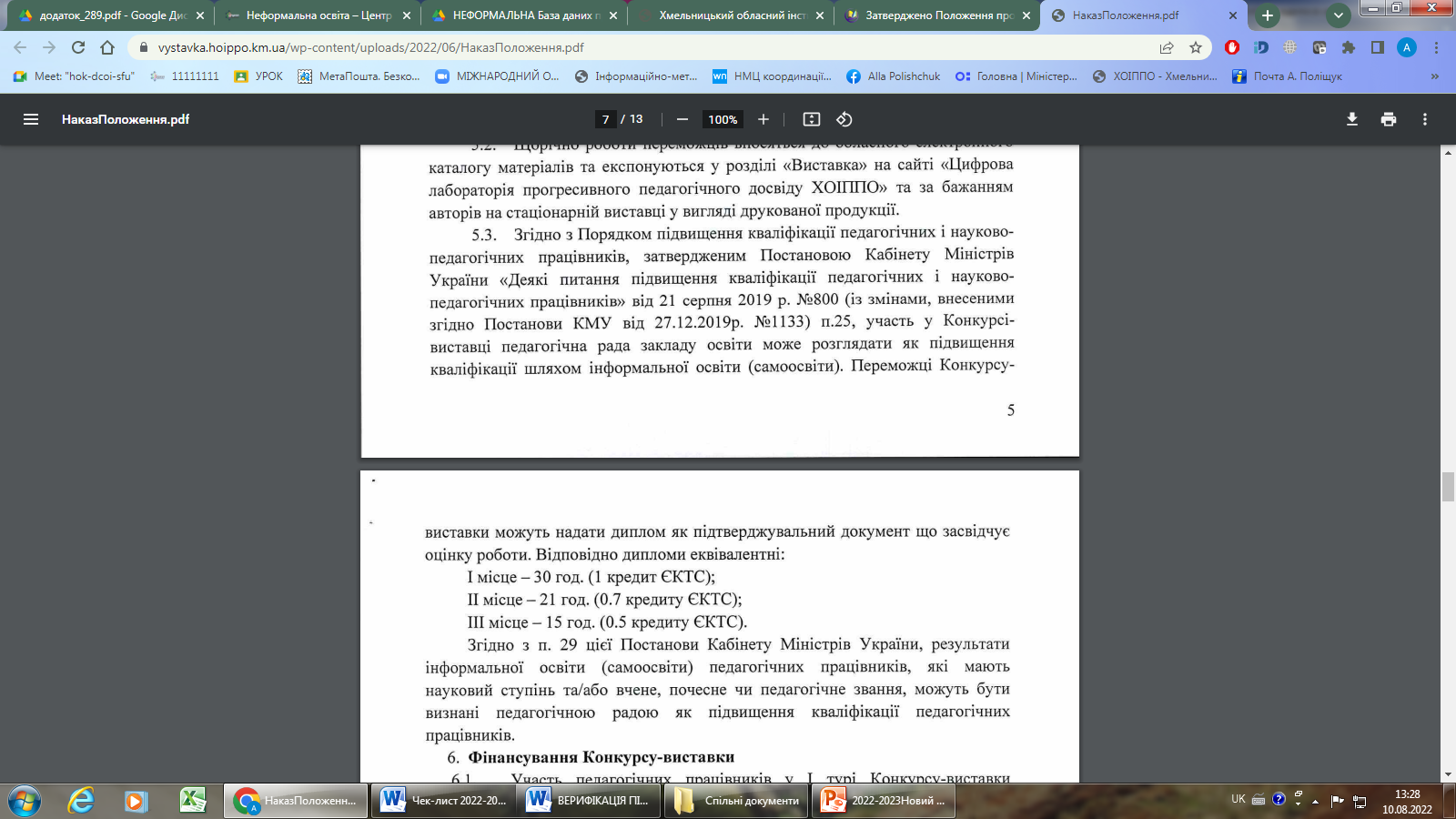 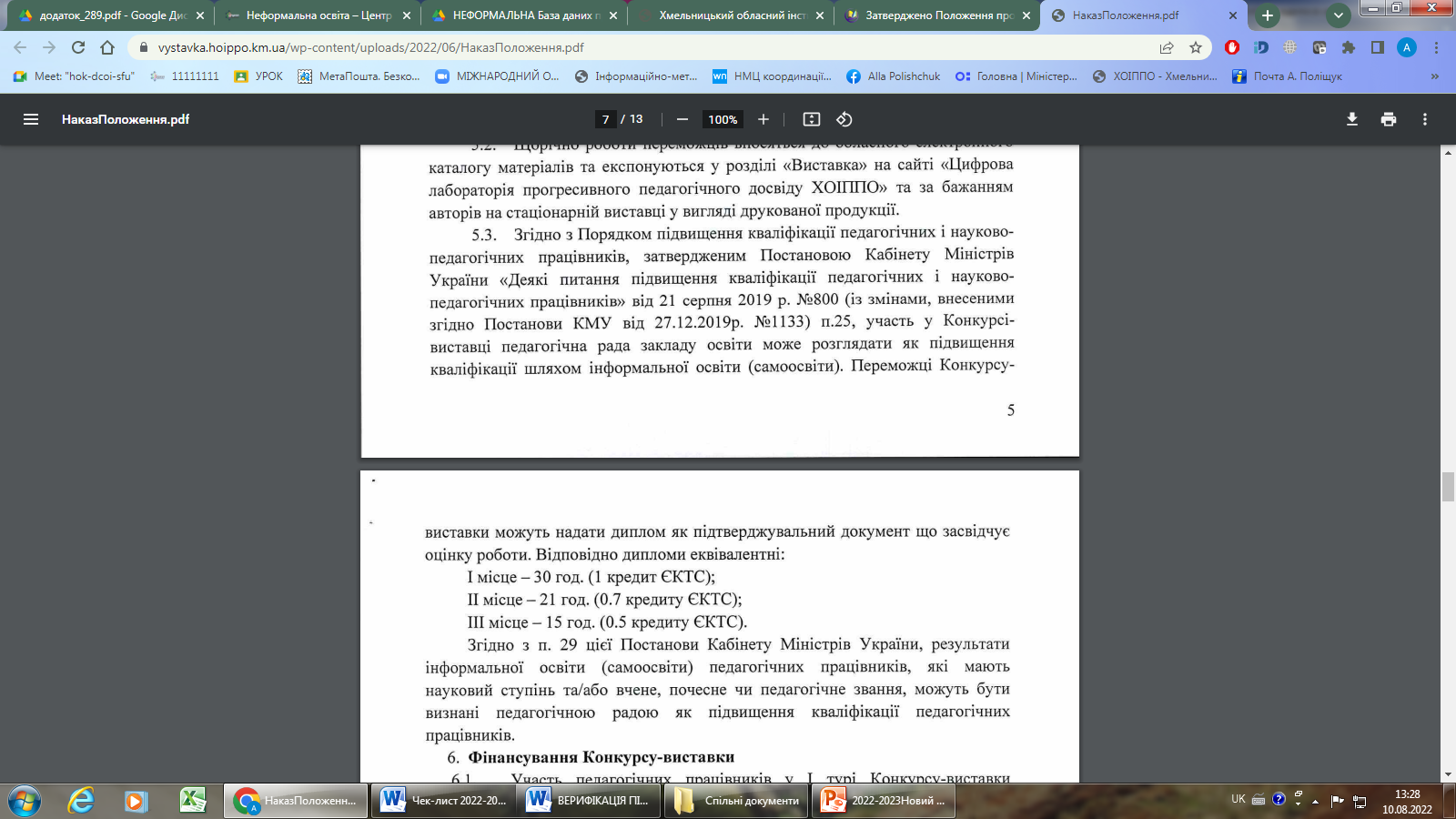 27
ПАМ’ЯТКА щодо верифікації суб'єктів підвищення кваліфікації
28
Атестація педагогічних працівників ЗЗСО
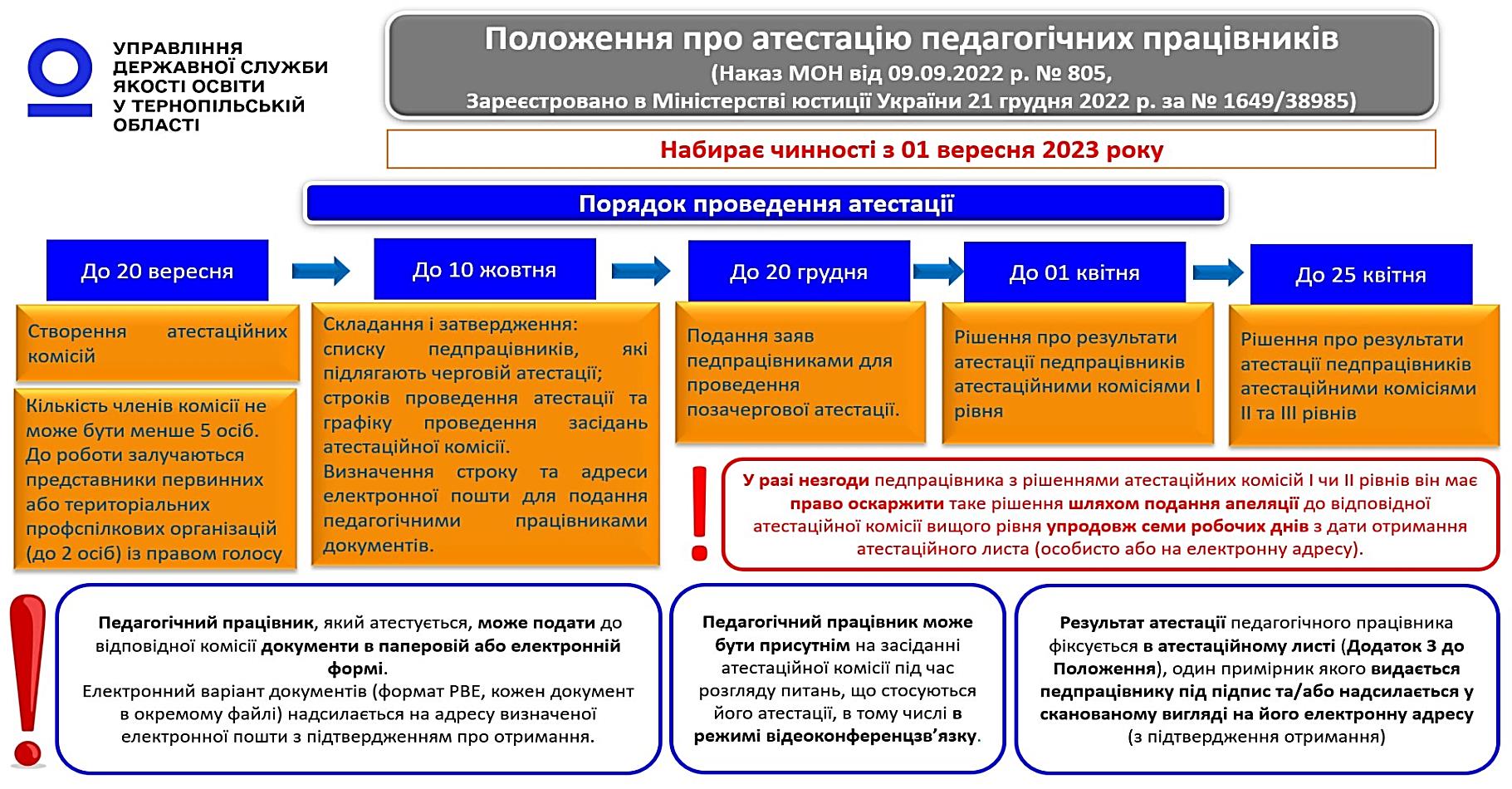 29
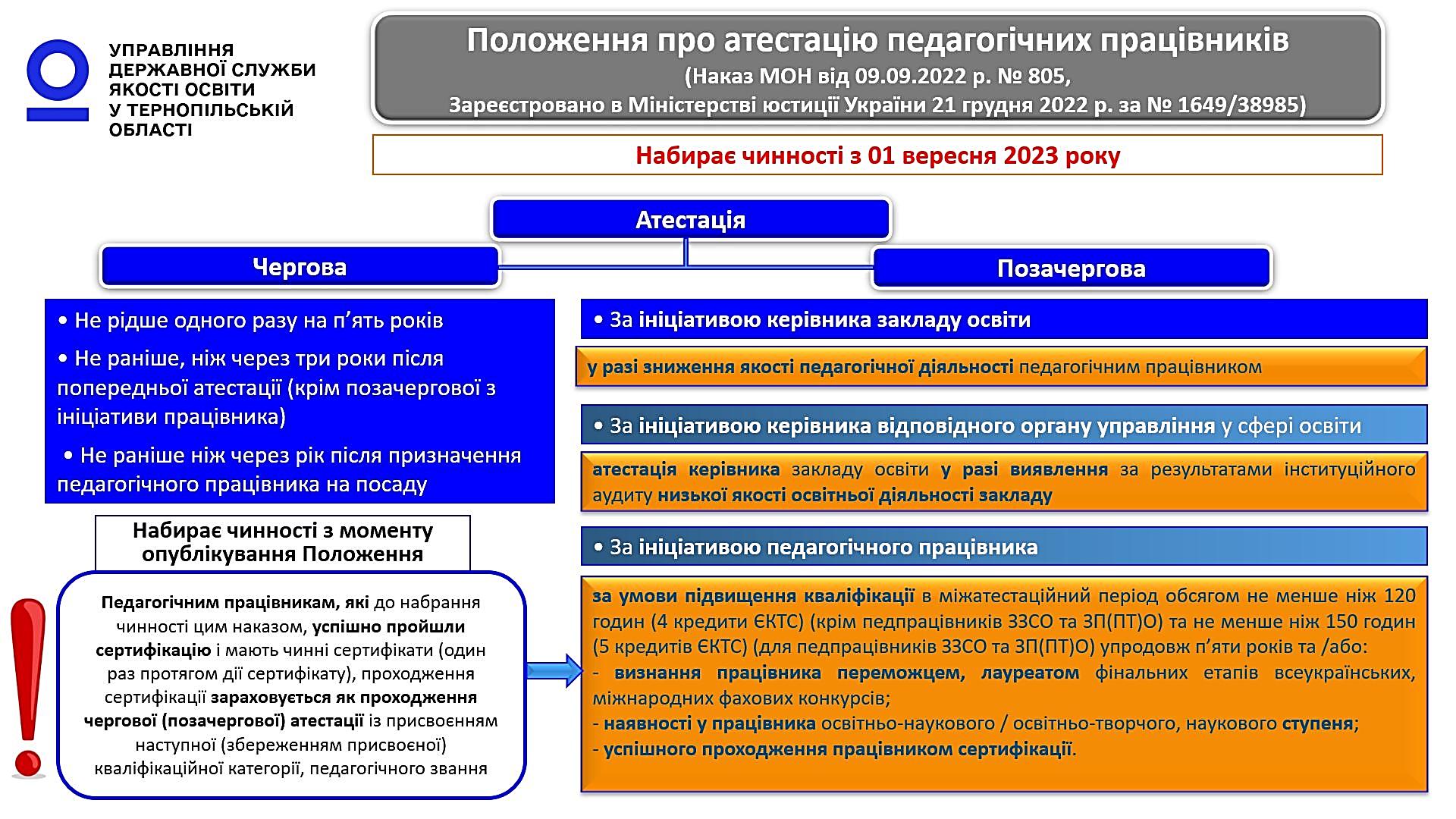 30
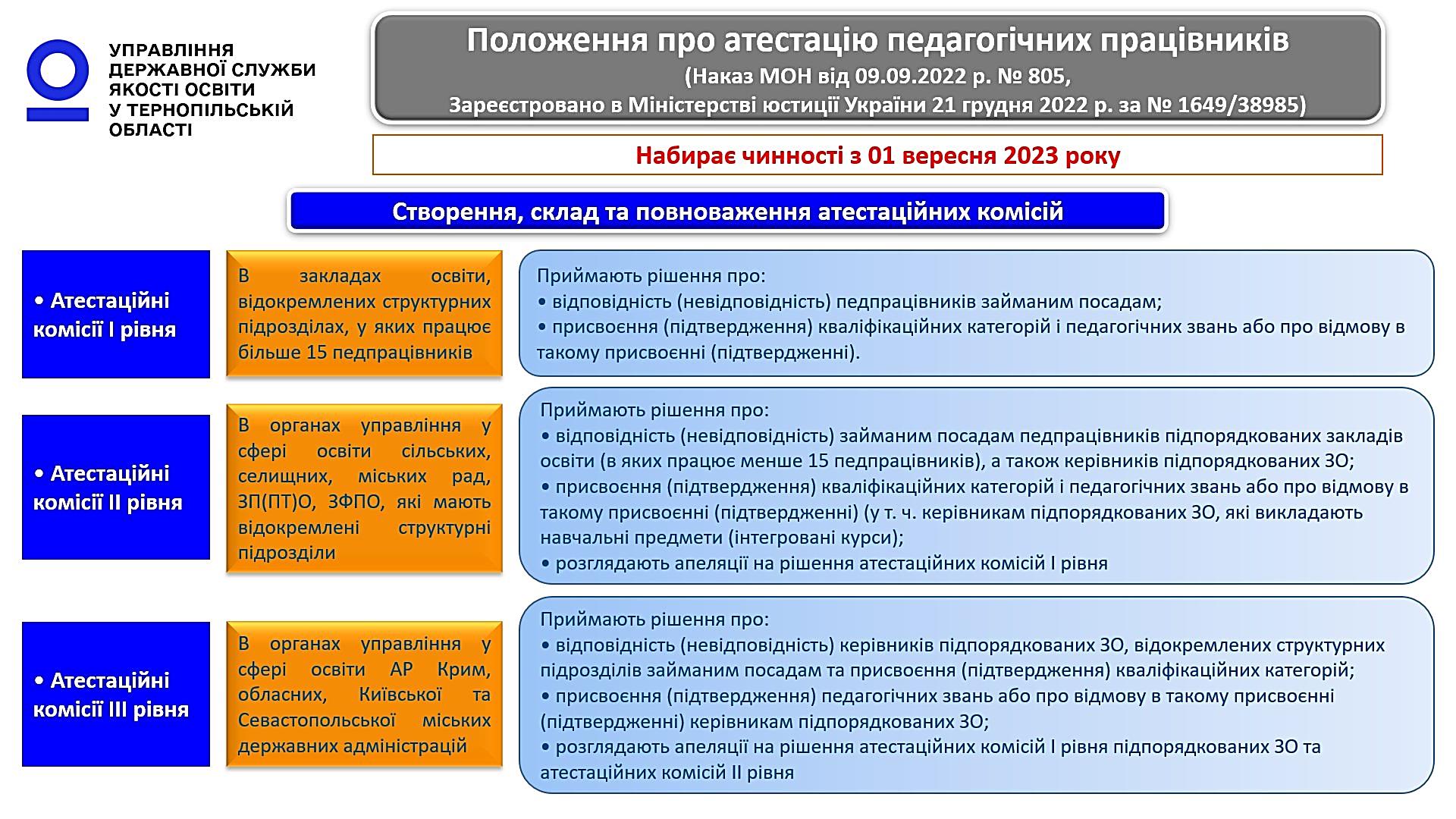 31
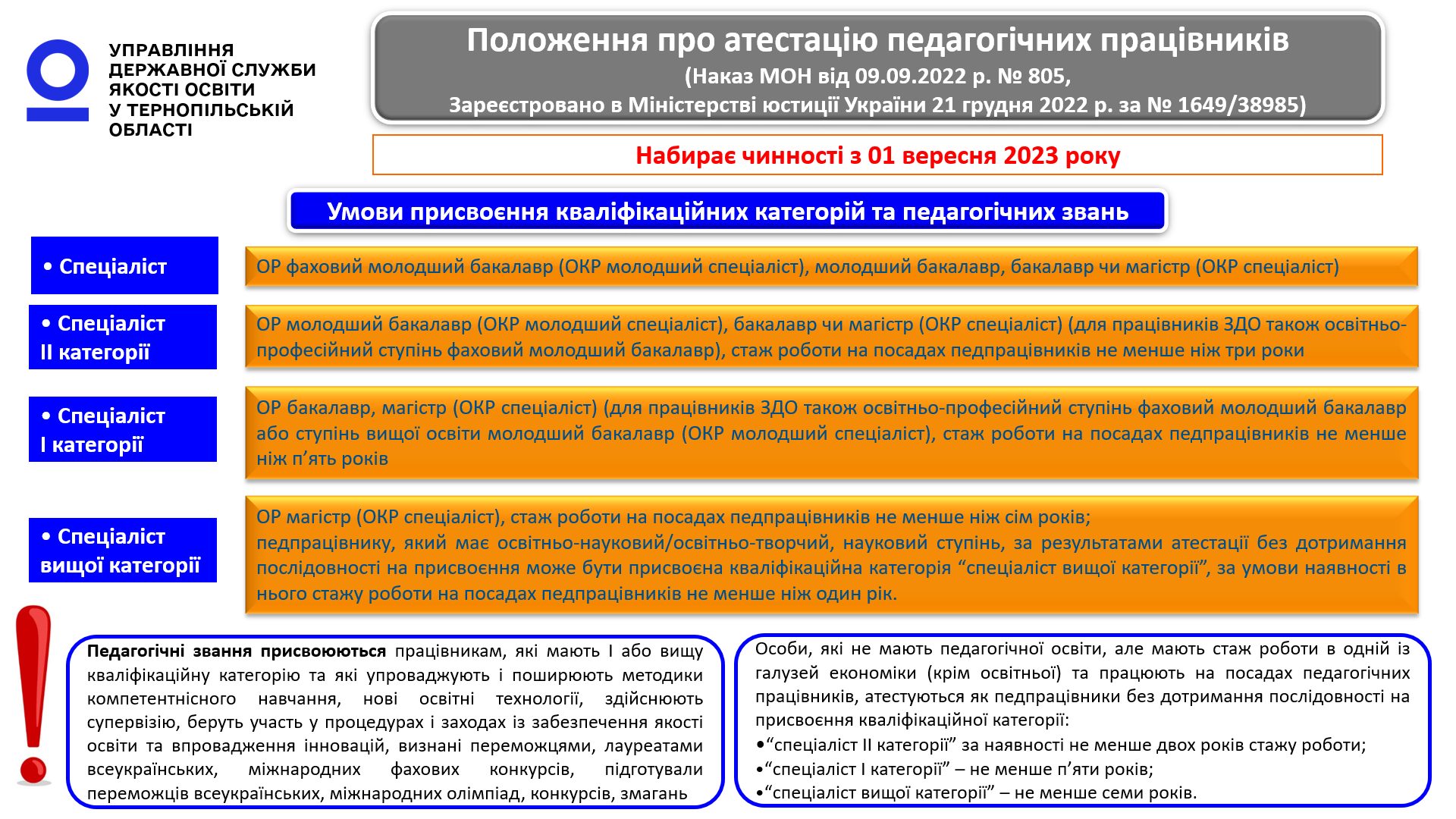 32
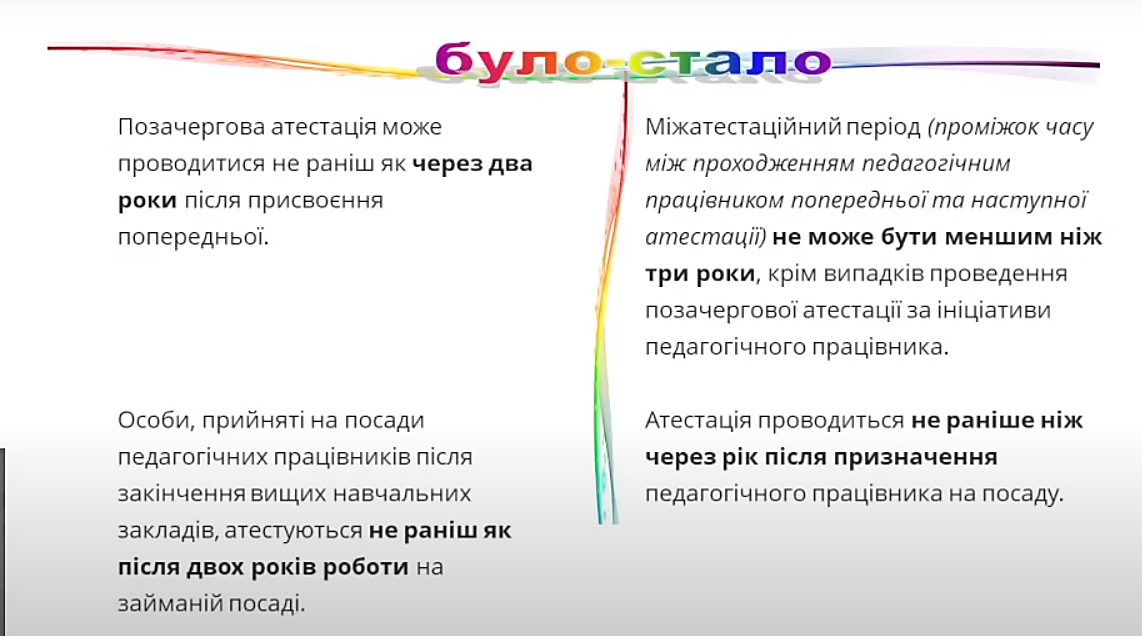 01
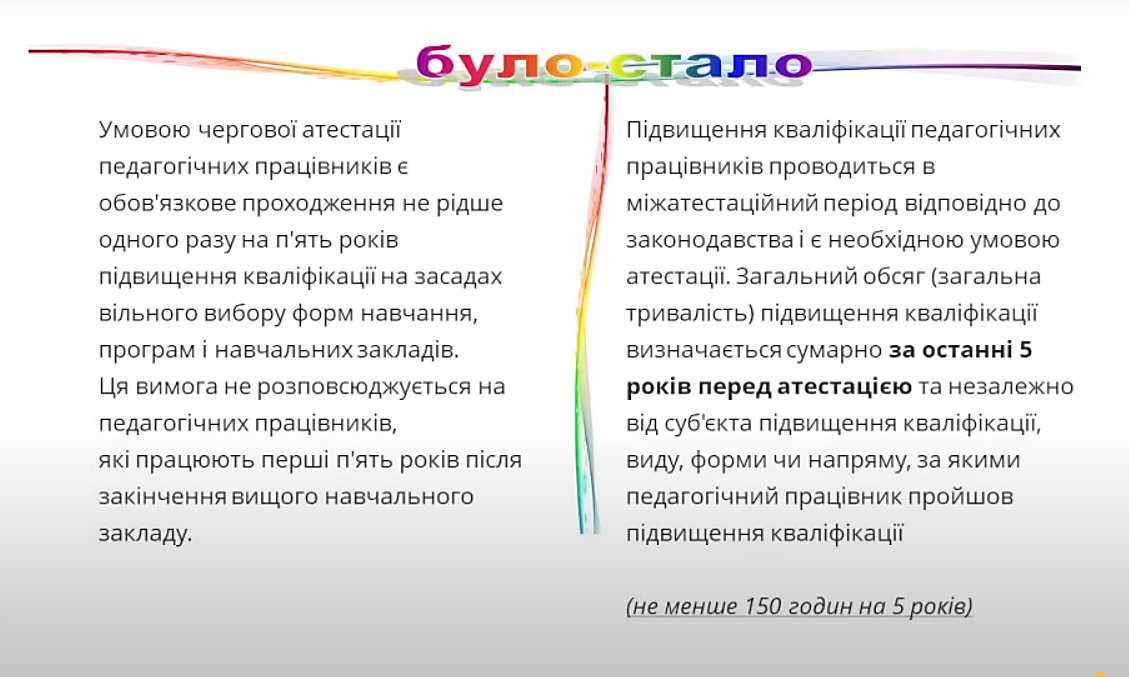 02
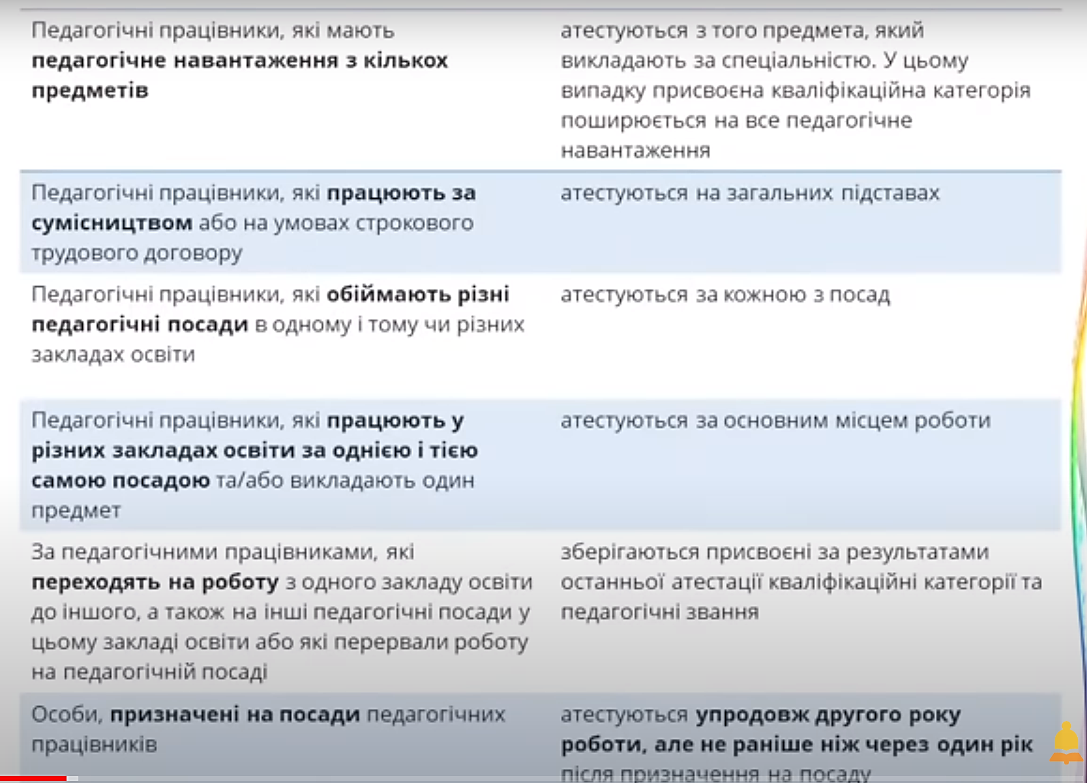 03
https://www.youtube.com/watch?v=jKvtrXIkVRA&ab_channel=%D0%9D%D0%B0%D0%A3%D1%80%D0%BE%D0%BA
33
Бажаю перемоги, добра, здоров’я, 
успіхів у благородній справі – 
на ниві освіти!
Дякую за увагу!
svitlanakmytyuk@gmail.com
096 677 78 72
34